Neue Außenstelle des Deutschen Forschungszentrums für Künstliche Intelligenz (DFKI) an der Universität zu Lübeck
Heinz Handels, Alfred Mertins und Ralf Möller 

 Institute für Medizinische Informatik, Signalverarbeitung und Informationssysteme Universität zu Lübeck
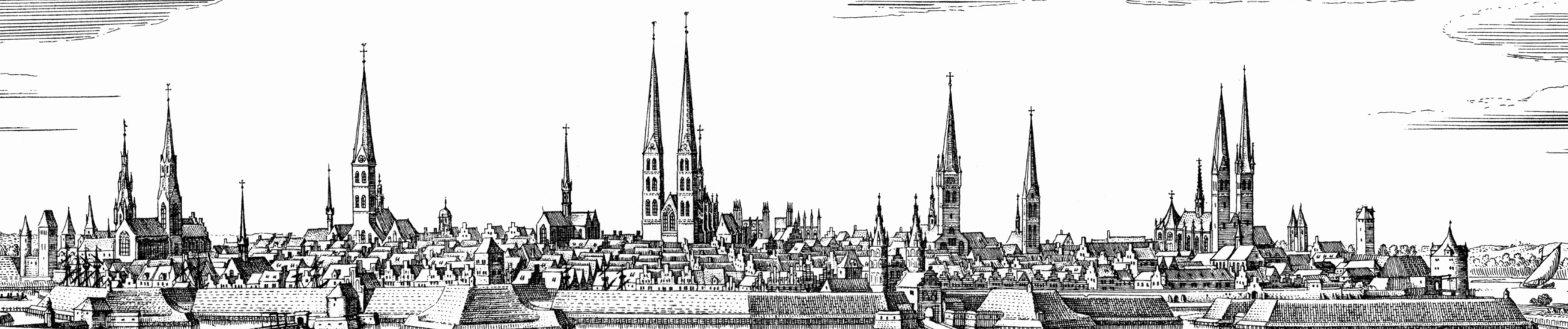 Künstliche Intelligenz in der Medizin, Medizintechnik und Gesundheitssystemen
DFKI Außenstelle an der Universität zu Lübeck
In der Außenstelle arbeiten drei Arbeitsgruppen:

AG Artificial Intelligence in Medical Imaging                             Leitung: Prof. Dr. rer. nat. habil. Heinz Handels

AG Artificial Intelligence in Biomedical Signal Processing  Leitung: Prof. Dr.-Ing. habil. Alfred Mertins

AG Stochastic Relational AI in Healthcare 			   Leitung: Prof. Dr. rer. nat. habil. Ralf Möller
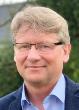 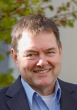 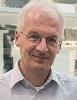 Einbindung und Vernetzung der DFKI Außenstelle
Firmen
DFKI Außenstelle Universität zu Lübeck
Informatik
Medizin
Einbindung und Vernetzung der DFKI Außenstelle
Die Universität zu Lübeck ist eine  Life-Science Universität mit 
Forschungsschwerpunkt
KI und Medizin
Studiengänge/Weiterbildung 
Studiengänge Informatik und Medizinische Informatik haben eine Vertiefungsrichtung im Bereich Künstliche Intelligenz und Data Science
Weiterbildung/Master Artificial Intelligence

Firmen im Bereich Medizin, Medizintechnik, Medizininformatik und Gesundheit
DFKI Außenstelle an der Universität zu Lübeck
In der Außenstelle arbeiten drei Arbeitsgruppen:

AG Artificial Intelligence in Medical Imaging                             Leitung: Prof. Dr. rer. nat. habil. Heinz Handels

AG Artificial Intelligence in Biomedical Signal Processing  Leitung: Prof. Dr.-Ing. habil. Alfred Mertins

AG Stochastic Relational AI in Healthcare 			   Leitung: Prof. Dr. rer. nat. habil. Ralf Möller
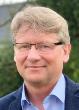 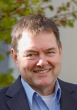 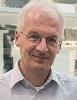 KI – Maschinelles Lernen – Deep Learning in der medizinischen Bildverarbeitung
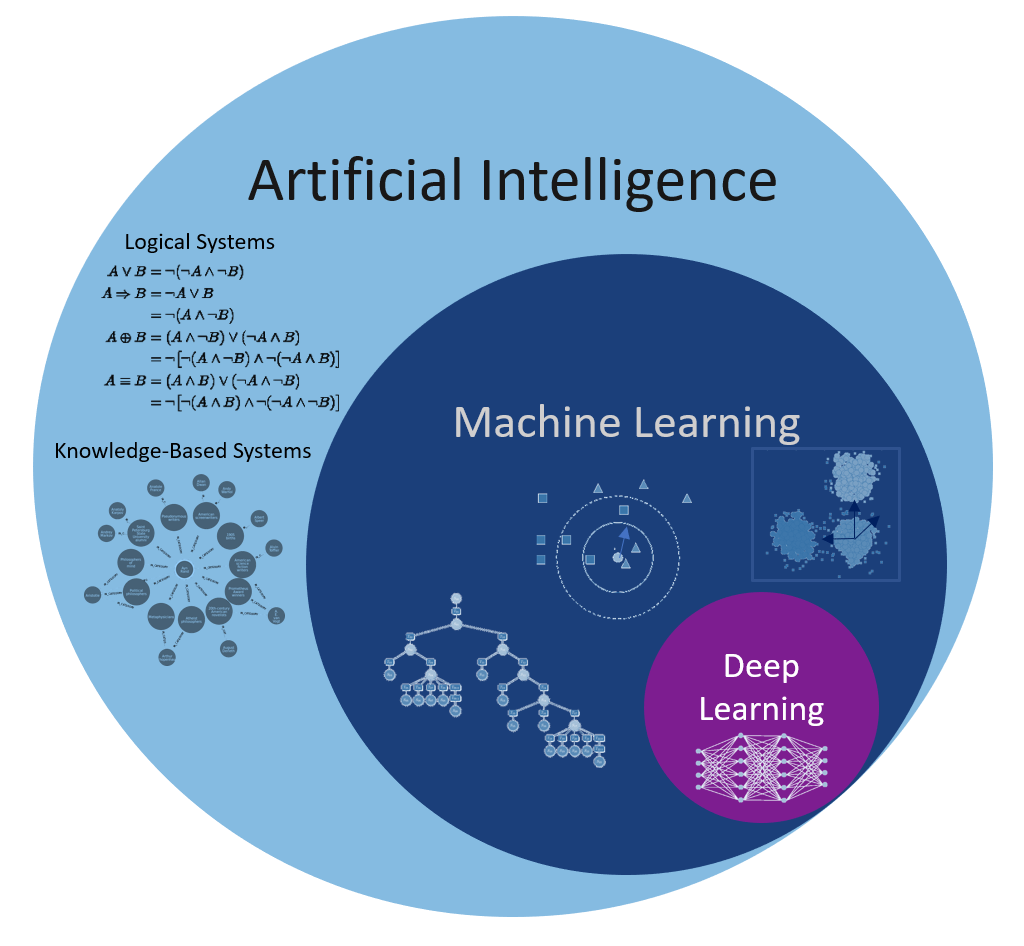 Als Methoden der künstlichen Intelligenz werden in der Medizinischen Bildverarbeitung hauptsächlich Maschinelle Lernverfahren und Deep Learning Verfahren eingesetzt.

In der Medizinischen Bildverarbeitung konnten in den letzten Jahren Deep Convolutional Neural Networks die größten Erfolge erzielen.
https://data-science-blog.com/blog/2018/05/14/
machine-learning-vs-deep-learning-wo-liegt-der-unterschied/
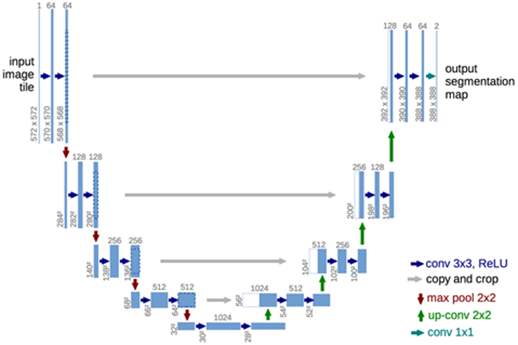 Künstliche Intelligenz und Deep Learning  in der Medizinischen Bildverarbeitung
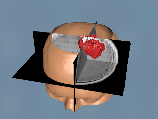 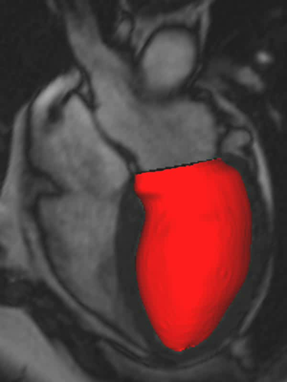 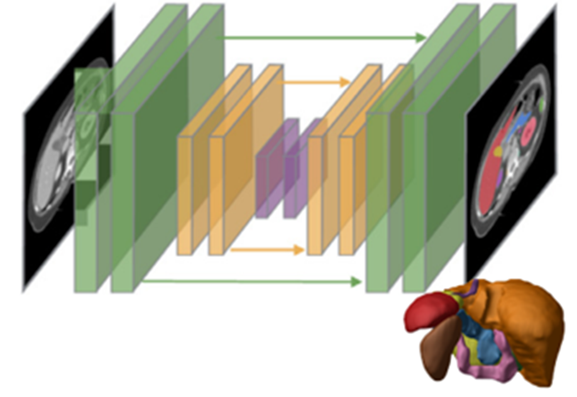 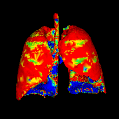 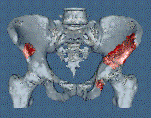 Anwendungsmöglichkeiten 
Automatische Segmentierung (Abgrenzung) und quantitative Analyse von Bildstrukturen (Organe, Tumoren, Läsionen, Biomarker etc.) für die Diagnostik und Therapieplanung 
Automatische Erkennung von Krankheitsmustern in Bildern für die Unterstützung der Diagnostik 
Bildbasierte Analyse des Krankheitsverlaufs und zeitlicher Veränderungen sowie Prognose des zukünftigen Krankheitsverlaufs zur Unterstützung von Therapieentscheidungen 
…

…
Egmont-Petersen M., de Ridder D., Handels H., Image Processing with Neural Networks – A Review, Pattern Recognition, 35, 10, 2279-2301, 2002
Beispiel aus dem KI-SIGS-Teilprojekt iAuge: Segmentierung von OCT-Bildern bei Patienten mit Altersbedingter Makula Degeneration (AMD)
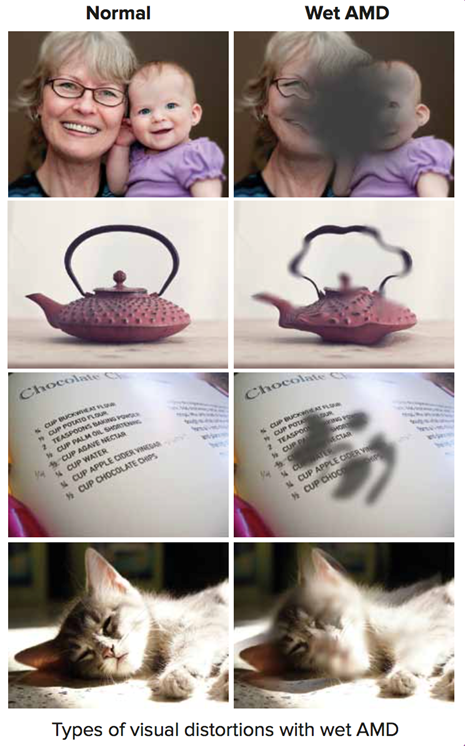 Optisches Kohärenztomographiebild (OCT-Bild) mit markierten Biomarkern
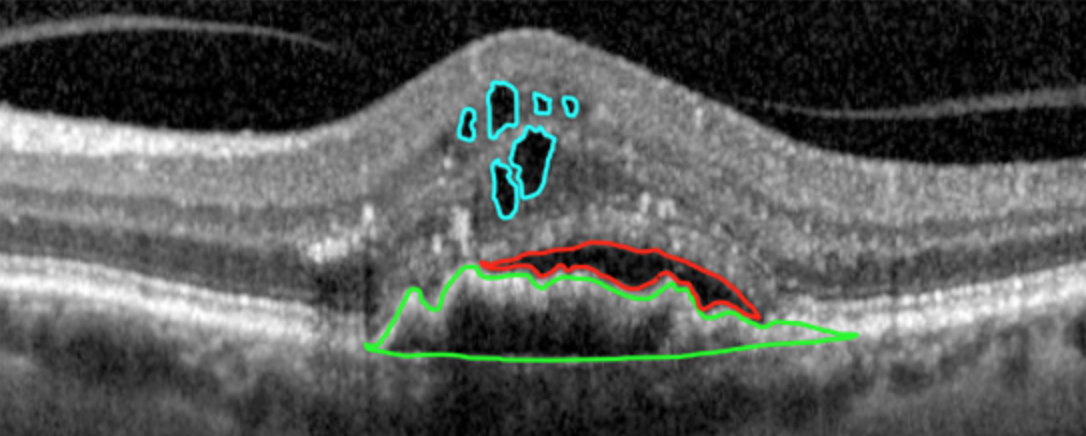 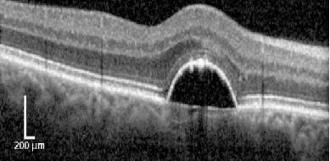 Clinical OCT (Heidelberg Spectralis)
Klinisches OCT versus Homecare OCT
Neues kostengünstiges OCT-Gerät für die Homecare Anwendung
Entwickelt am Institut für Biomedizinische Optik der Universität zu Lübeck und der
       Visotec Gmbh, Lübeck 
Automatische Auswertung der Homecare OCT-Bilder ist notwendig.
Problem: Reduzierte Bildqualität
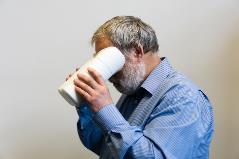 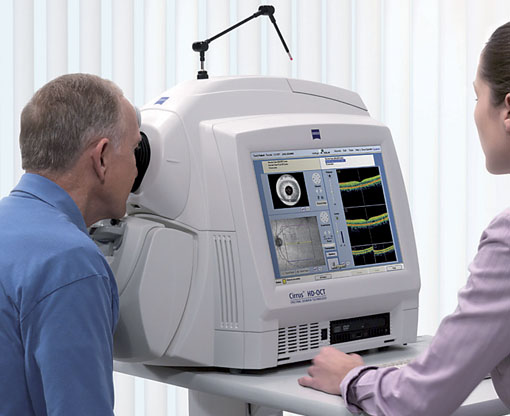 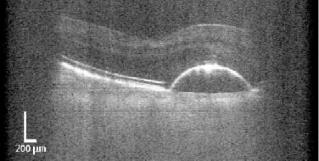 Homecare-OCT (Visotec)
Automatische Segmentierung von Homecare-OCT-Bildern mit Deep Learning Netzen
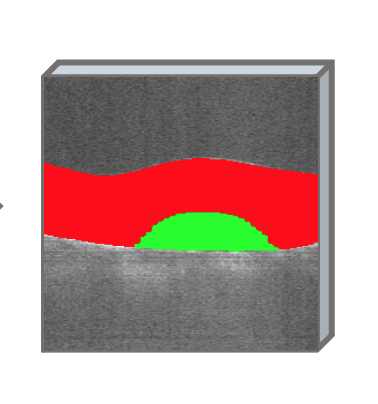 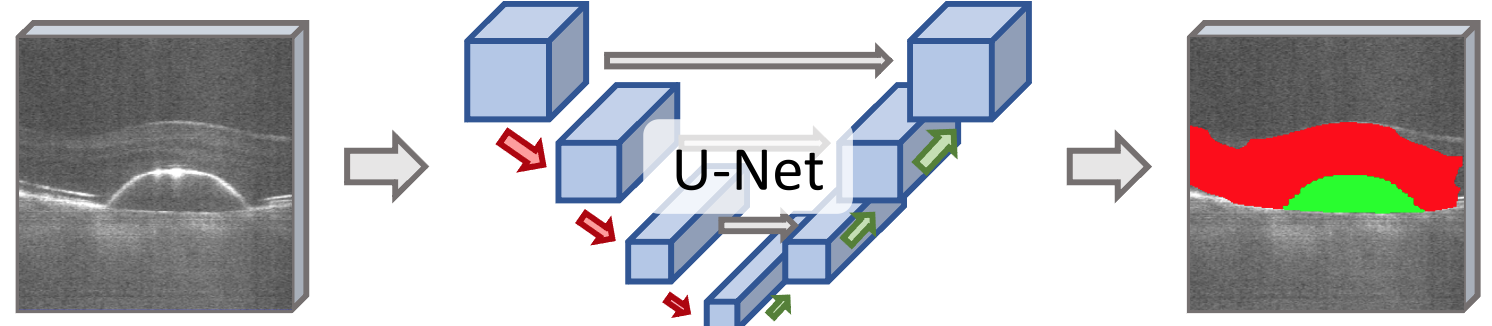 Eingabebild
Segmentierung
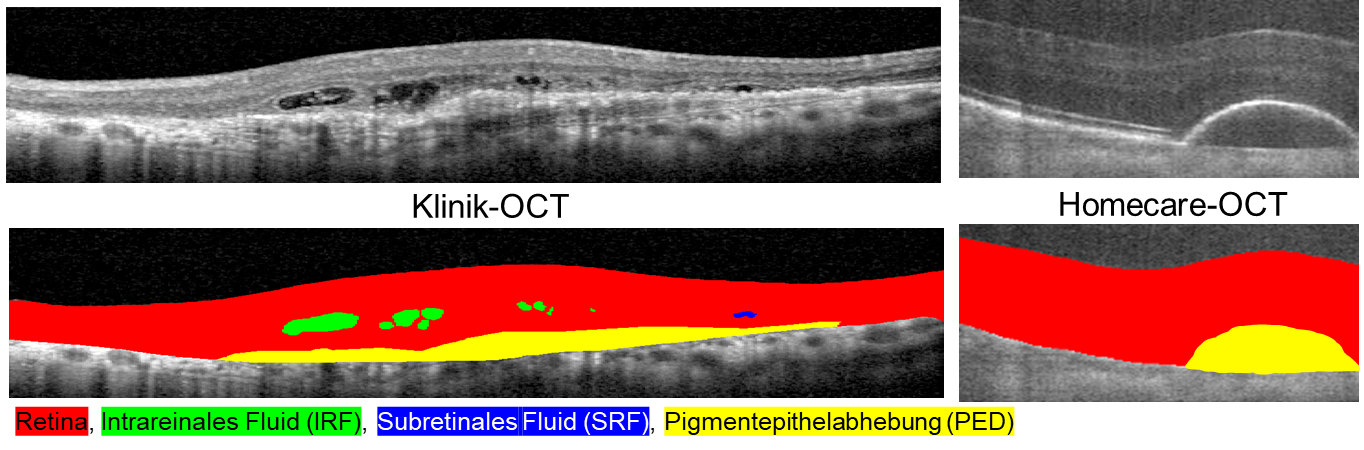 DFKI AG Artificial Intelligence in Medical Imaging
Entwicklung KI-basierter medizinischer Bildverarbeitungssysteme für die Unterstützung der medizinischen Diagnostik und Therapie  
Weiterentwicklung und problemorientierte Optimierung maschineller Lernverfahren und Deep Learning Netzen 
Integration von Explainable AI Komponenten und Erweiterung der Anwendungsmöglichkeiten von Deep Learning Netzen durch Generierung realer und synthetischer annotierter Trainingsbilddaten 
Kombination von KI-basierten Bildanalyseverfahren mit medizinischen  Bildverarbeitungs- und Visualisierungsmethoden
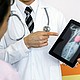 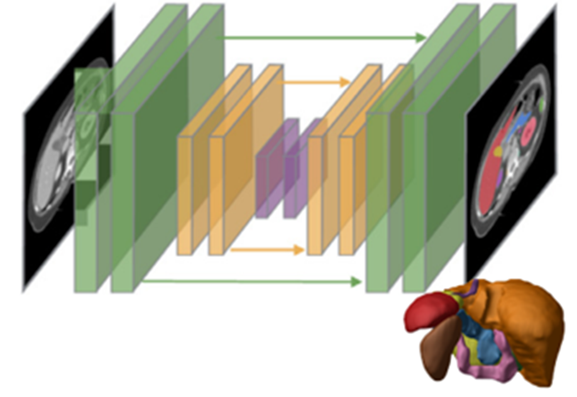 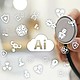 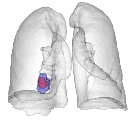 DFKI Außenstelle an der Universität zu Lübeck
In der Außenstelle arbeiten drei Arbeitsgruppen:

AG Artificial Intelligence in Medical Imaging                             Leitung: Prof. Dr. rer. nat. habil. Heinz Handels

AG Artificial Intelligence in Biomedical Signal Processing  Leitung: Prof. Dr.-Ing. habil. Alfred Mertins

AG Stochastic Relational AI in Healthcare 			   Leitung: Prof. Dr. rer. nat. habil. Ralf Möller
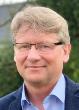 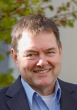 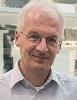 AG Artificial Intelligence in Biomedical Signal Processing
Medizinische Bildgebung
KI-Methoden für die Bewegungskompensation in der Magnetresonanzbildgebung (Einsatz generativer Netze, GANs)
KI-Ansätze für die beschleunigte Kalibrierung und Rekonstruktion in der Magnetpartikelbildgebung
Tiefe neuronale Netze für die Analyse und Interpretation ein- und mehrkanaliger Zeitsignale Oberflächen-EMG, IMU-Daten, EEG, akustische Signale
Prothesensteuerung
Steuerung von Exoskeletten in der Rehabilitation
Akustische Ereigniserkennung und –lokalisation
Gesundheitsmonitoring (Dräger: Dreamguard Apnoe-Detektion)
EEG-Analyse zur Hörsystem-Steuerung
Beispiel „Prothesensteuerung“
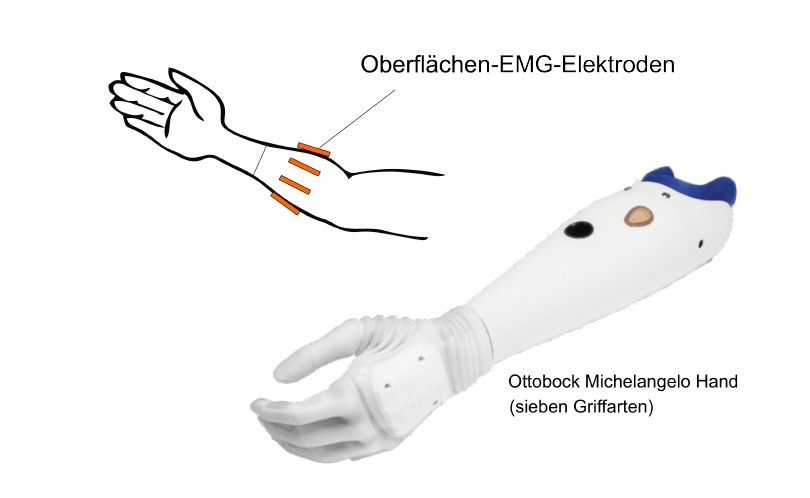 Stand der Technik
Sieben Griffarten

Entwicklungsstand der AG




40 Griffarten mit > 90% Genauigkeit
Latenzfrei
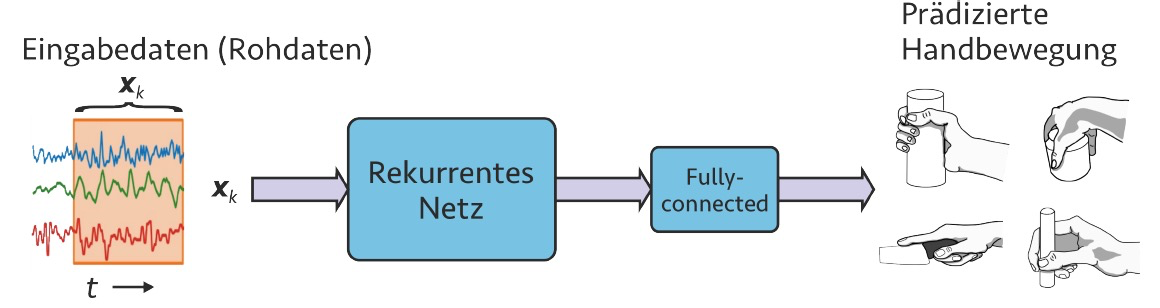 Beispiel „Akustische Ereigniserkennung“
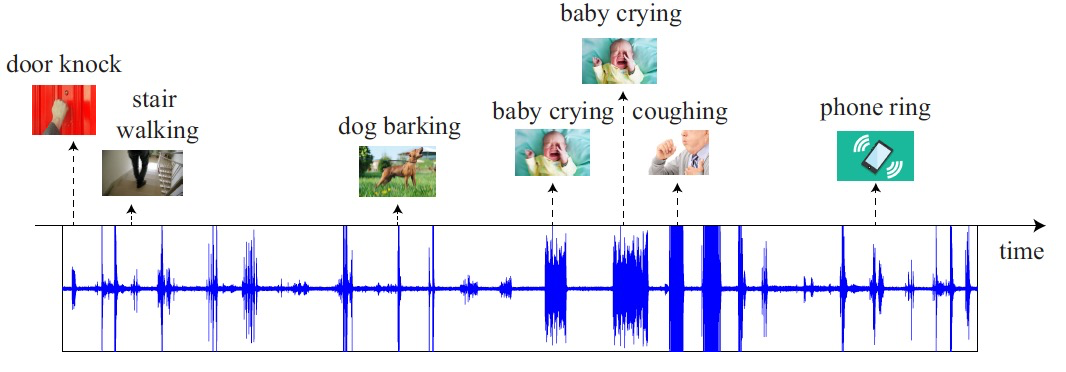 Gesundheits- und Patientenmonitoring
Cough counting
Baby crying
Detektion ungewöhnlicher Ereignisse
„Akustische Ereigniserkennung und Lokalisation“
Welches Ereignis?
Aus welcher Richtung?
Tiefes Netz bestehend aus Faltungsnetzen, rekurrentem Netz, Attention Layer und Ausgabeschicht:









6. Platz (von 22) im Team-Ranking bei der DCASE 2020 Challenge
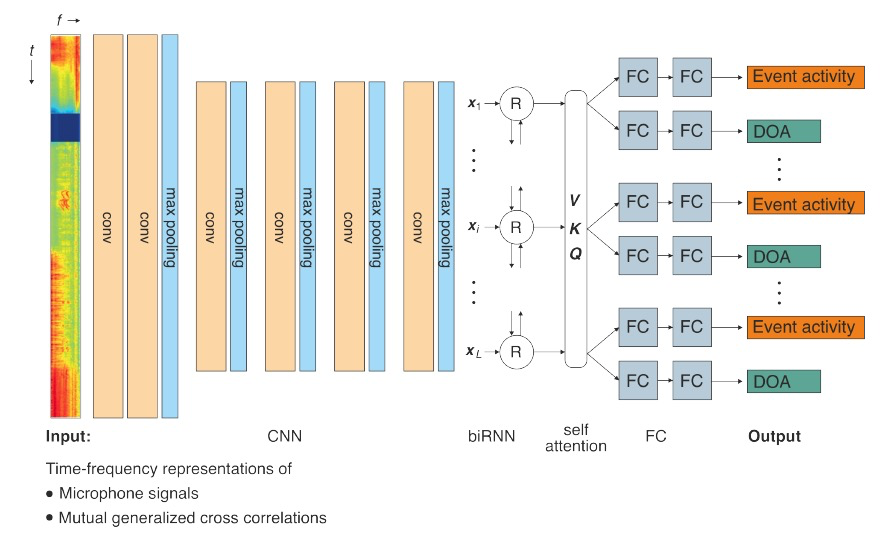 AG Artificial Intelligence in Biomedical Signal Processing
Entwicklung und Verbesserung von Deep-Learning-Methoden für die
Medizinische Bildgebung
Biosignalanalyse
Verbesserung von Hörhilfen
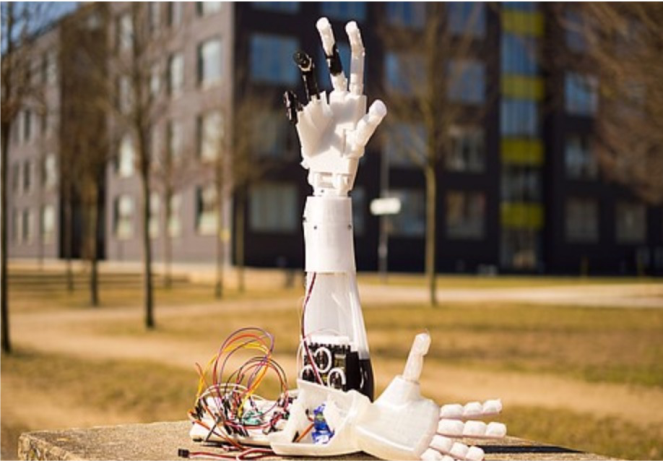 DFKI Außenstelle an der Universität zu Lübeck
In der Außenstelle arbeiten drei Arbeitsgruppen:

AG Artificial Intelligence in Medical Imaging                             Leitung: Prof. Dr. rer. nat. habil. Heinz Handels

AG Artificial Intelligence in Biomedical Signal Processing  Leitung: Prof. Dr.-Ing. habil. Alfred Mertins

AG Stochastic Relational AI in Healthcare 			   Leitung: Prof. Dr. rer. nat. habil. Ralf Möller
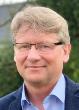 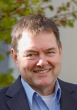 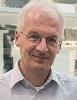 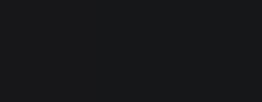 20
21
22
DFKI AG Stochastic Relational AI (StaR-AI) in Healthcare
Online-Auswertung relationaler Daten mit Messreihen
Problemoptimierte KI-Lösungen für medizinische Fragestellungen 
in der Diagnostik, Therapie und Langzeitbetreuungunter Verwendung von optimierten Verfahren 
zur Beantwortung von Anfragen an stochastisch-relationale Modelle
Transparenz der Anfragebeantwortungsergebnisse durch Berücksichtigung kausaler Zusammenhänge
Weiterentwicklung und Optimierung maschineller Lernverfahrenzur Gewinnung/Anpassung stochastisch-relationaler Modelle
Anwendung von modellbasierten probabilistisch-differentiellen Lernverfahren (Weiterentwicklungen von Deep-Learning-Verfahren)
Reduktion der notwendigen Trainingsdaten auf realistische Größenordnungen
KI für die Gestaltung von mensch-zentrierten interaktiven Anwendungen
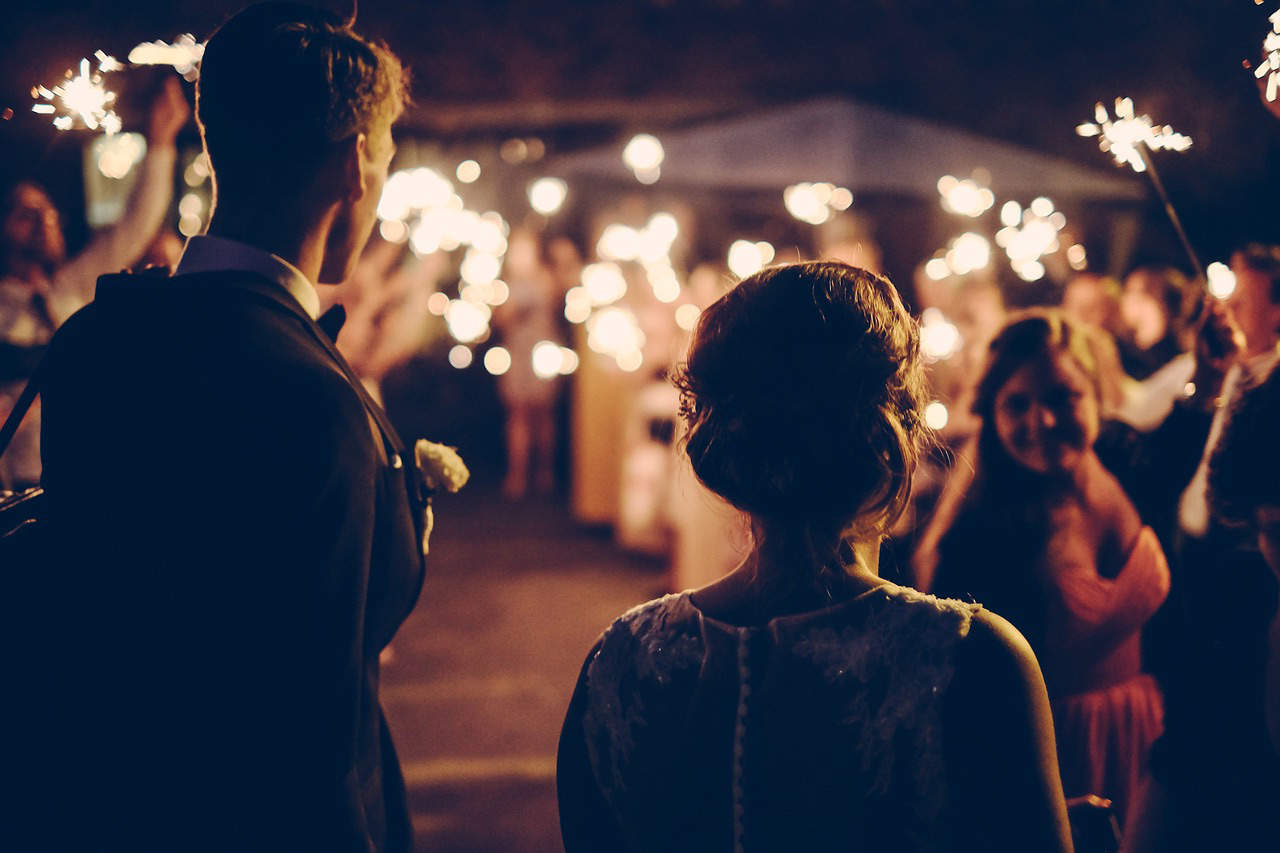 Warum StaR-AI?
24
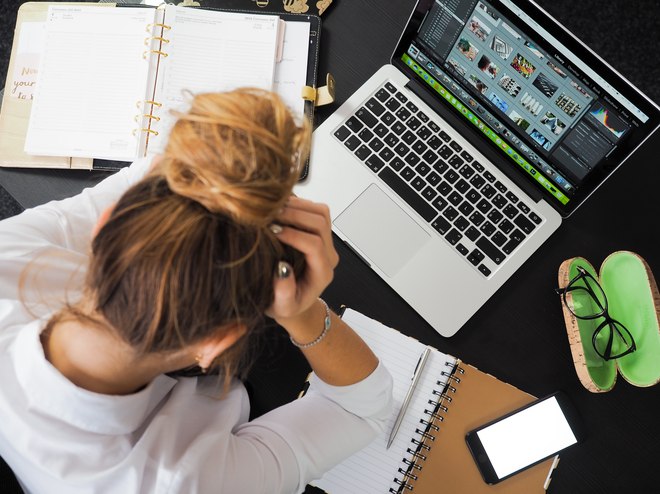 25
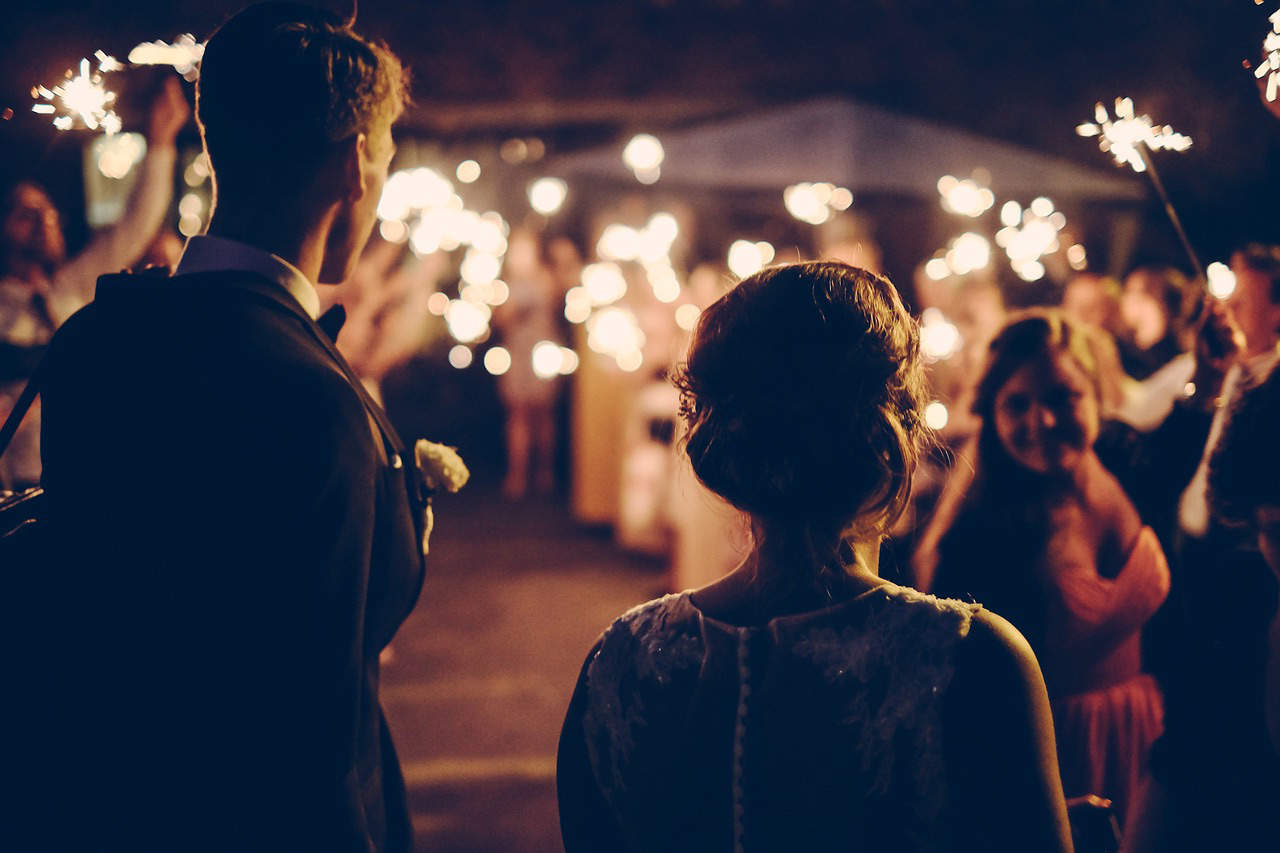 Stochastic Relational InformationAbout Known Objects
26
Medical Twin (Intelligent Agent):
Perceive DataFind Best Recommendation/Action
27
Stochastic Relational InformationAbout an Unknown Number of Objects
28
Stochastic Relational AI in Remote Healthcare: Planning of Actions
29
Im HintergrundMedical Twin (Intelligent Agent):
Siehe auch Arbeiten im Center for Open Innovation in Connected Health
30
31
DFKI Außenstelle an der Universität zu Lübeck
Wir freuen uns auf zukünftige Kooperationen mit Ihnen!

AG Artificial Intelligence in Medical Imaging                             Leitung: Prof. Dr. rer. nat. habil. Heinz Handels

AG Artificial Intelligence in Biomedical Signal Processing  Leitung: Prof. Dr.-Ing. habil. Alfred Mertins

AG Stochastic Relational AI in Healthcare 			   Leitung: Prof. Dr. rer. nat. habil. Ralf Möller
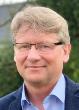 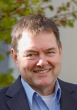 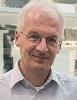